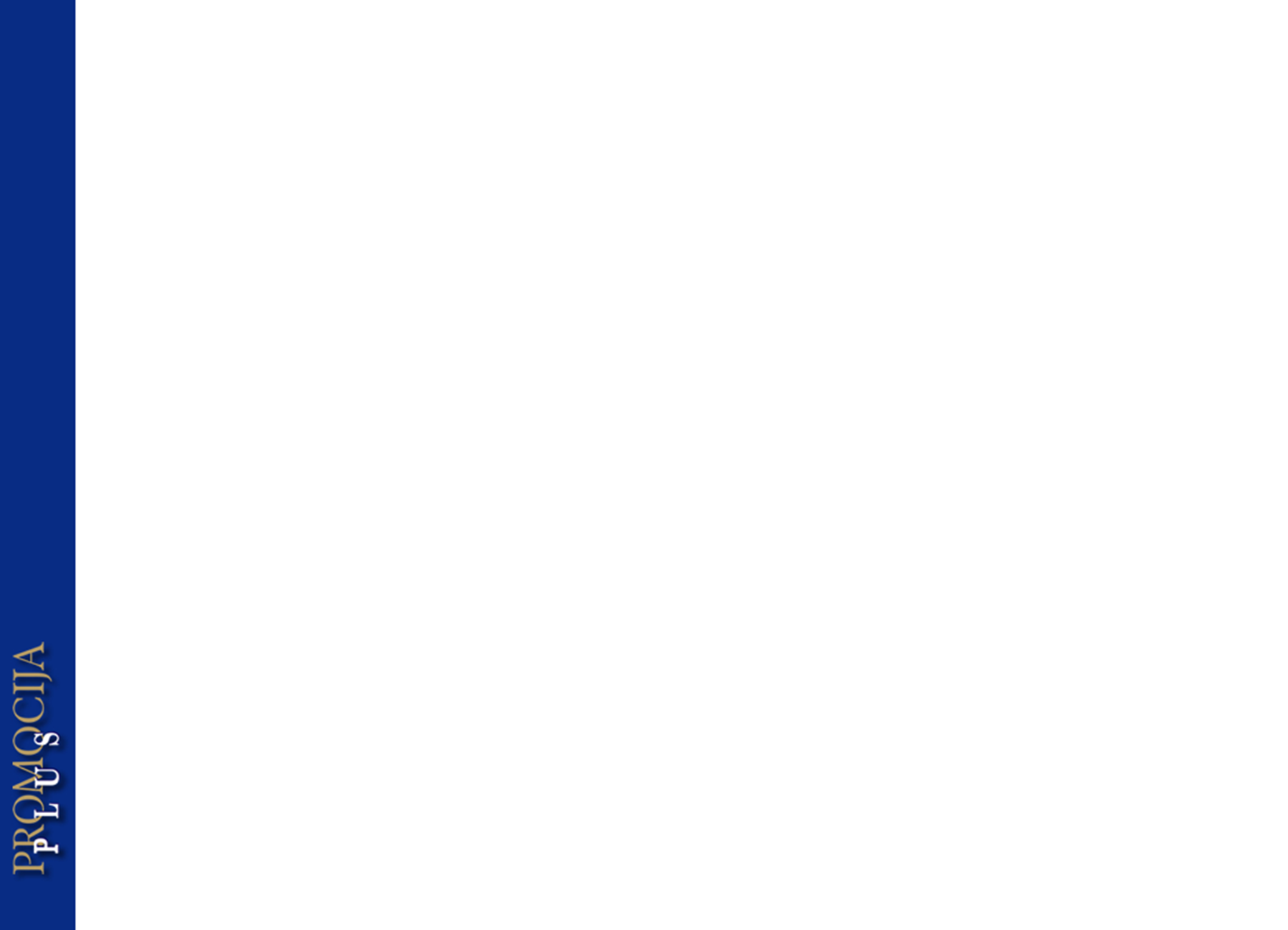 NOVI HRVATSKI ISELJENICI:
Privremeni rad ili trajno iseljenje?


Istraživanje među hrvatskim državljanima koji su iselili iz zemlje nakon ulaska u EU 
(01.07.2013. do 28.02.2018.)


Lipanj, 2018.
Metodologija
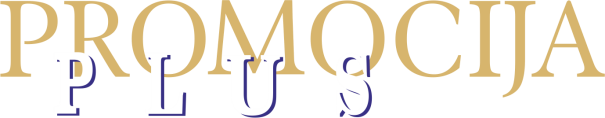 Cilj istraživanja						
Utvrditi razloge iseljavanja "novih iseljenika" iz zemlje, njihovu trenutnu situaciju u zemlju useljenja, te mogućnost povratka u zemlju
Metoda istraživanja					
CAWI metodom (on-line intervjuiranje) 
u razdoblju između 15. ožujka i 15. svibnja 2018. godine 
među osobama koje su se iselile iz naše zemlje nakon ulaska u Europsku uniju                                                                                                               (obuhvat populacije za razdoblje iseljenja između 1.7.2013. i 28.02.2018. godine)		
Uzorak istraživanja					
Ciljnu populaciju čine osobe koje su iselile iz Hrvatske u periodu od 1.7.2013. do 28.2.2018.
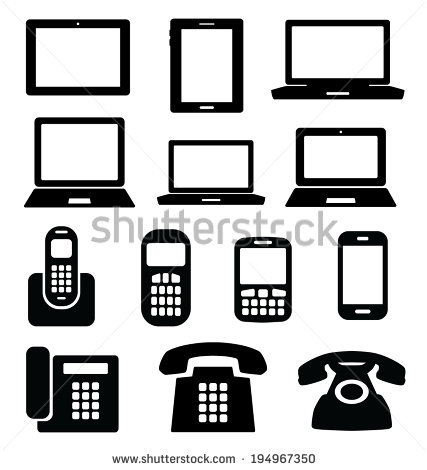 Broj ispitanika: 661
Geografski obuhvat - regije iseljenja:  U istraživanju je sudjelovalo 661 ispitanik iz 26 zemalja svijeta iz sljedećih regija/kontinenata:
Uzorak je prikupljan putem nekoliko platformi: 
a) Osobni krug prijatelja, poznanika i kolega (osobni kontakt istraživačke mreže Promocije plus)
b) Facebook i to na dva sljedeća dva načina unutar platforme:
    b1. povezivanje s Facebook grupama Hrvata iseljenika te diseminacija poziva na istraživanje (uz privolu administratora grupe)
    b2. Facebook oglašavanje (Njemačka, Austrija, Irska, Italija, Švicarska, Švedska, Slovenija, Ujedinjeno Kraljevstvo)
c) Telefonsko sondiranje u cilju pronalazaka članova obitelji, prijatelja, poznanika i kolega (sveukupno 17 gradova)
OSNOVNE INFORMACIJE O ISELJENICIMA: PROFIL "NOVIH ISELJENIKA"
Spolna i dobna struktura "novih iseljenika"
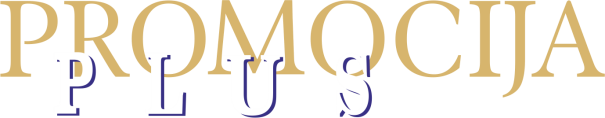 Spolna struktura:                                                                                   


Dobna struktura:
50,7%
49,3%
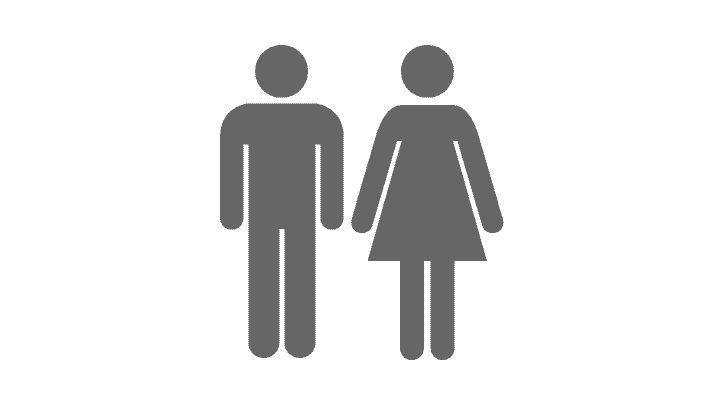 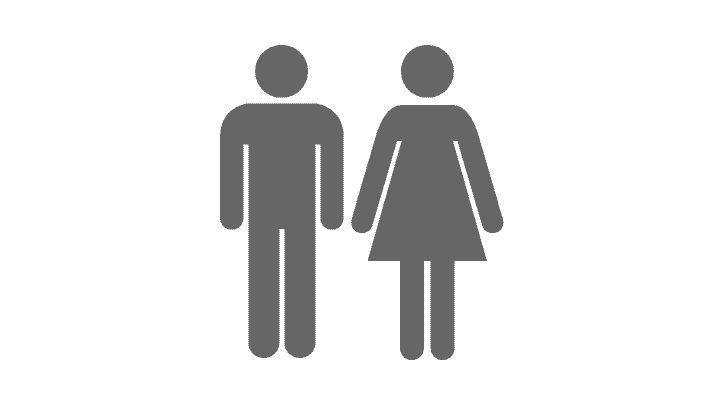 Bračni status "novih iseljenika"
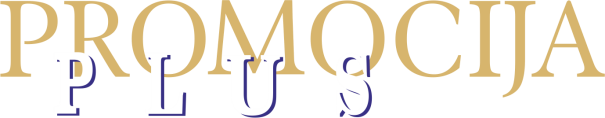 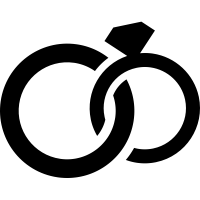 *82% odselili s partnerima                (od onih u braku ili izvanbračnoj zajednici)

*72% odselile cijele obitelji s djecom (od obitelji s djecom)
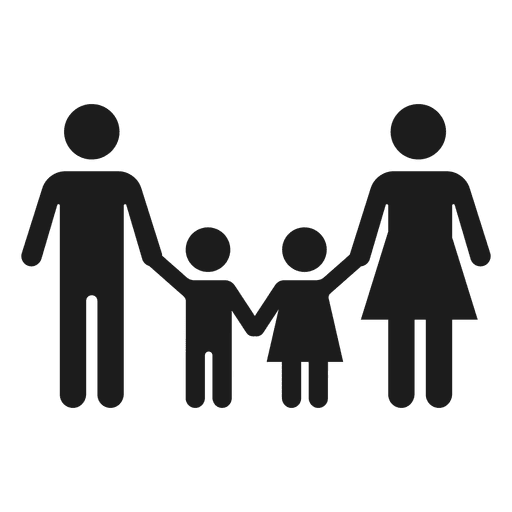 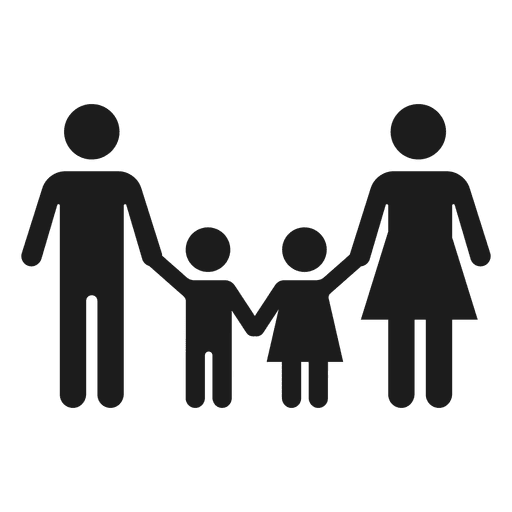 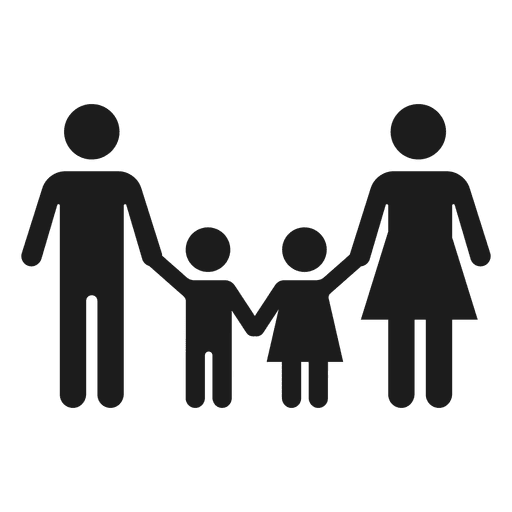 Obrazovna struktura "novih iseljenika"
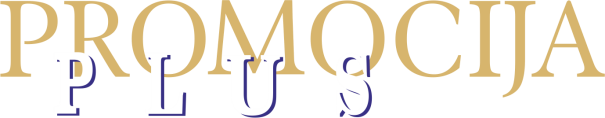 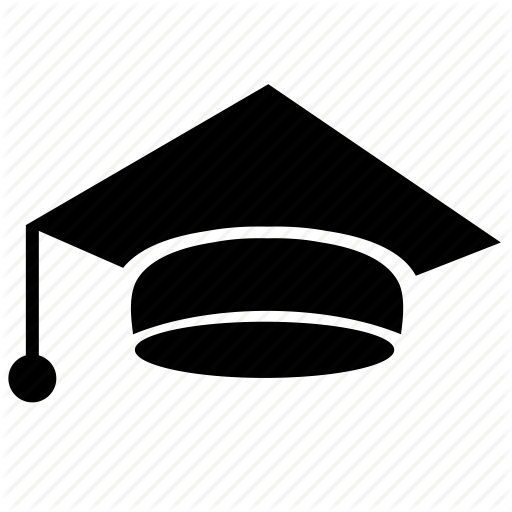 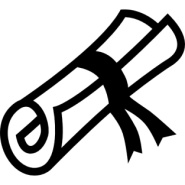 Radni status "novih iseljenika" prije iseljenja
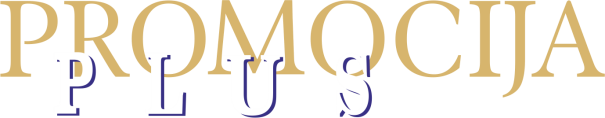 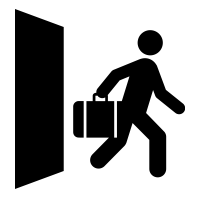 Zaposleni
73,5%
Nezaposleni
17,2%
"S faksa /iz klupe na posao"
6,6%
Visina primanja zaposlenih prije iseljenja
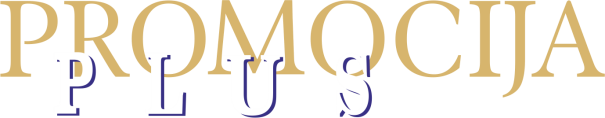 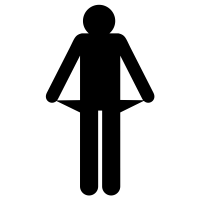 NAPOMENA: Odgovarale samo zaposlene (na neodređeno, na određeno) i samozaposlene osobe
Županija stanovanja prije iseljenja
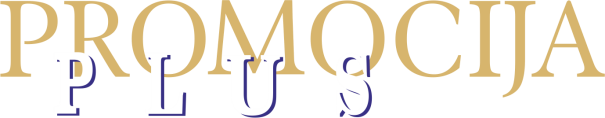 NOVA SREDINA: 
OBILJEŽJA OKOLINE
Godina iseljenja
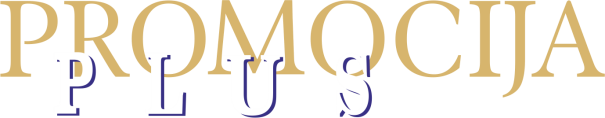 *od 1.7.2013.
**do 28.2.2018.
NAPOMENA: Istraživanjem smo obuhvatili samo one osobe koje su iselile u razdoblju:od 01.07.2013.do 28.02.2018.
Države useljenja
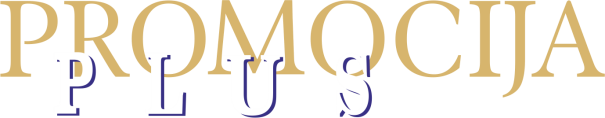 EU
91,5%
EFTA
3,9%
Sj. Amerika
Azija
1,5%
SEE
1,0%
AUS/OCE
0,6%
Razlog odabira države useljenja
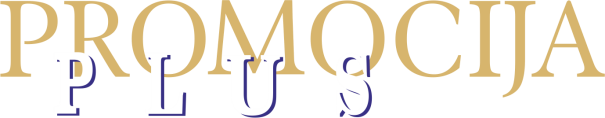 Pitanje: Što je utjecalo na odabir države u koju ste iselili?
Zadovoljstvo pojedinim aspektima životom u novoj zemlji
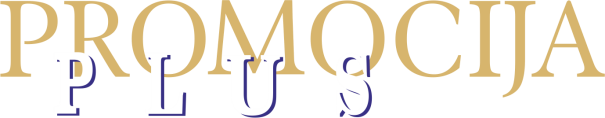 Pitanje: Koliko ste zadovoljni pojedinim aspektima života u novoj državi?
NOVA SREDINA: 
OBILJEŽJA RADNOG MJESTA I POSLA
Radni status u zemlji useljenja
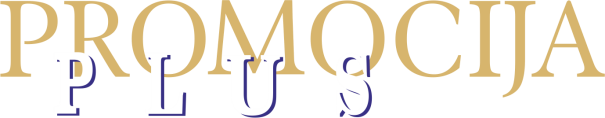 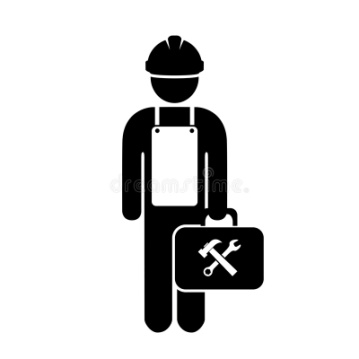 86,1%
Radno mjesto u skladu s obrazovanjem
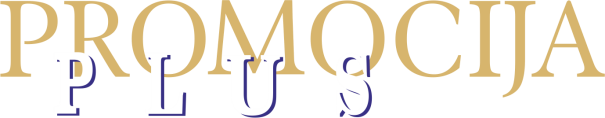 Pitanje: Radite li posao koji je je u skladu s Vašim obrazovanjem obzirom na razinu kao i prirodu posla?
NAPOMENA: Odgovarale samo zaposlene osobe
ISELJENJE I POVRATAK
Razlozi iseljenja (svi odgovori)
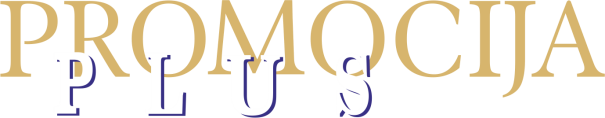 Pitanje: Što biste naveli kao razloge zašto ste iselili iz Hrvatske?
NAPOMENA: Mogućnost većeg broja odgovora
Planirani povratak u zemlju
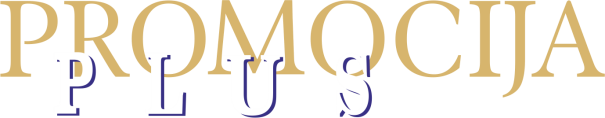 Pitanje: Planirate li povratak u Hrvatsku?
Najizgledniji scenarij u vezi povratka u zemlju
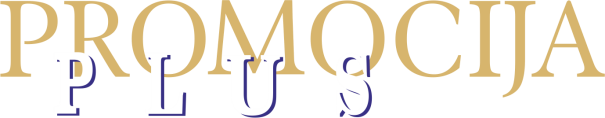 Pitanje: Koji od sljedećih izbora smatrate najrealnijim?
Percepcija hrvatske budućnosti
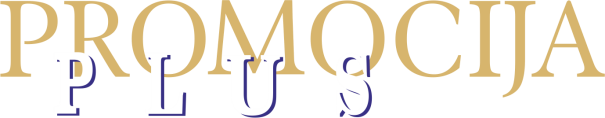 Pitanje: Vjerujete li da će se stanje u Hrvatskoj popraviti? Koja tvrdnja najviše odgovara Vašoj osobnoj procjeni hrvatske budućnosti?
Lošije 
50,7%
Bolje
11,5%
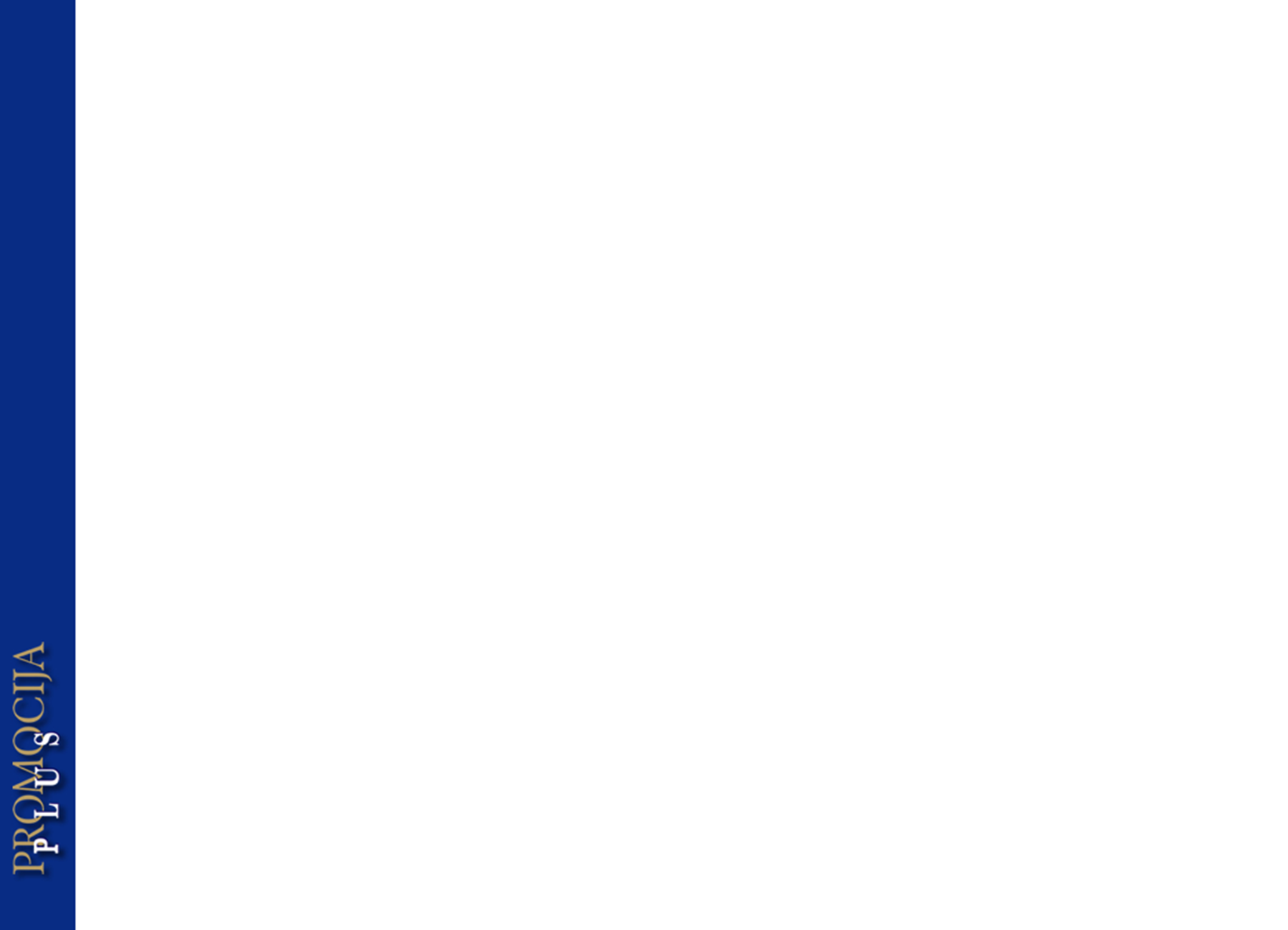 Tri karakteristične izjave o razlozima iseljenja iz Hrvatske:

Hrvatska je otišla skroz u krivom smjeru. Sustav ne funkcionira niti u jednom području. Gdje god zagrebete – sve je trulo. A najgore je što se nema volje da se stvari poprave, mijenjaju. Iz godine u godinu sve sam manje prepoznavao svoju zemlju koja je postala sve više mračna i konzervativna, isključiva. Počeo sam se osjećati strancem u vlastitoj zemlji. Pa kad je tako, bolje da budem stranac u stranoj državi.   (Iseljenik u Švedsku, 36 godina; VSS)

Općenito slab standard, niske plaće, jako mala ponuda poslova, činjenica da ćemo jednog dana imati kikiriki od penzije. (Iseljenica u Njemačku, 41 godina, SSS)

JA ŽELIM ŽIVJETI, NE PREŽIVLJAVATI! To je moj razlog, kao i od većine ljudi, zbog kojeg smo otišli. I zbog kojeg će još puno ljudi otići, odnosno POBJEĆI. (Iseljenica u Irsku, 29 godina, VSS)
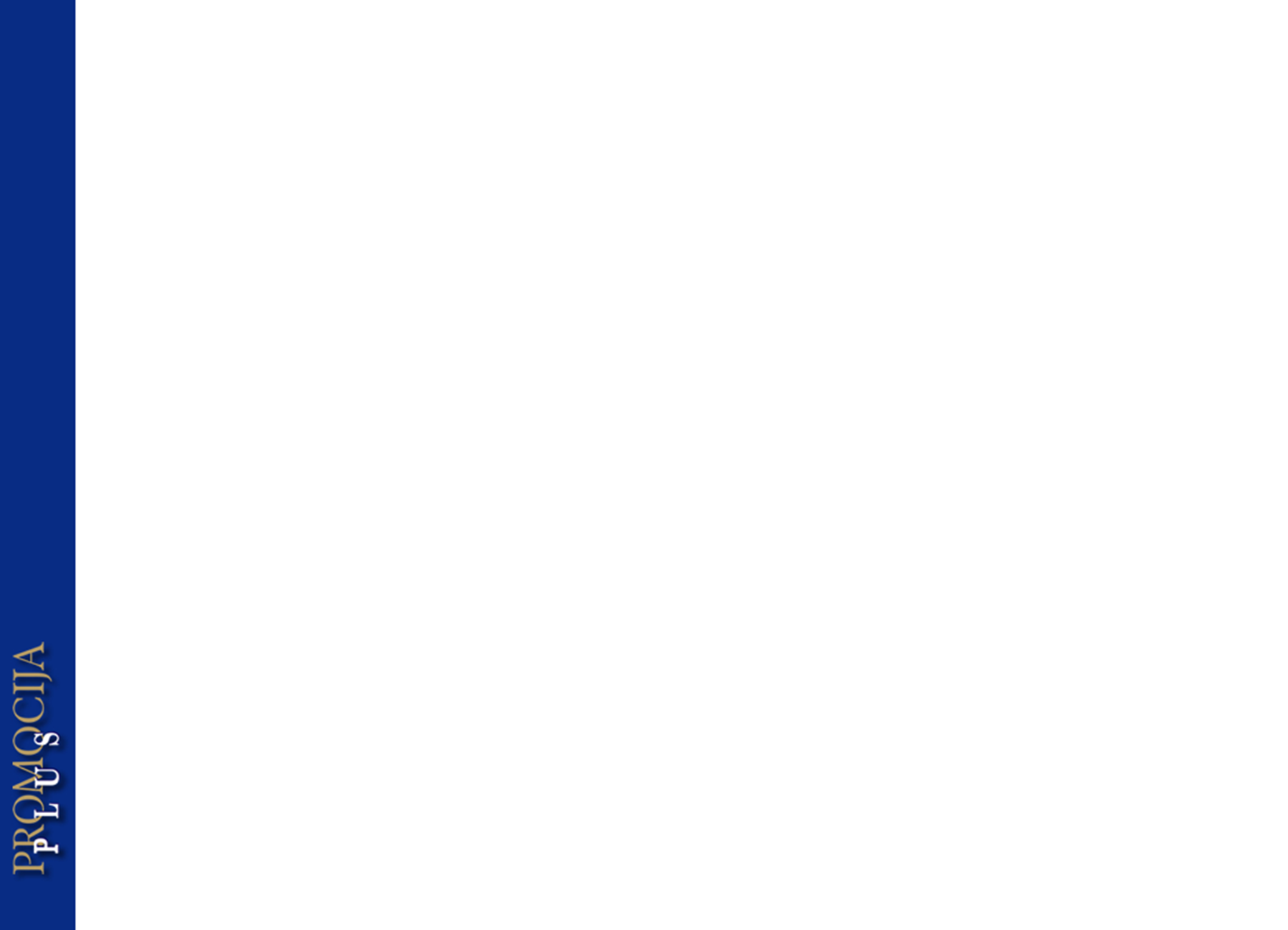 Hvala na pažnji!


PROMOCIJA PLUS d.o.o.
istraživanje tržišta i ispitivanje javnog mnijenja
Kruge 48
10 000 Zagreb
www.promocija-plus.com
info@promocija-plus.com